入居者ケア順序
原則
陰性の入居者 ➡ 陽性の入居者
どうしても　陽性➡陰性の順に
対応しなくてはならない場合
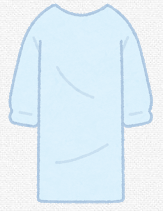 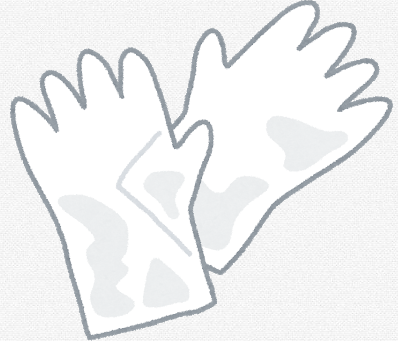 陰性の入居者に接する前に
必ずガウンと手袋を取り換える
入居者ケア順序
陽性者のケアをした後に、　　　　　　　陽性者のケアをする場合
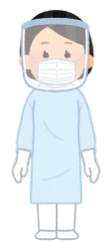 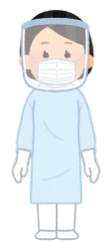 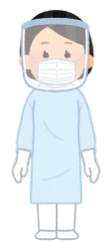 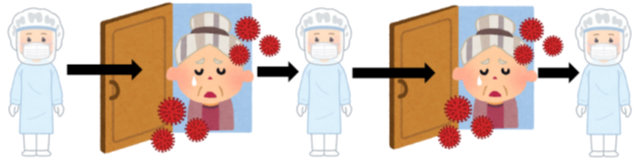 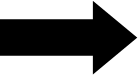 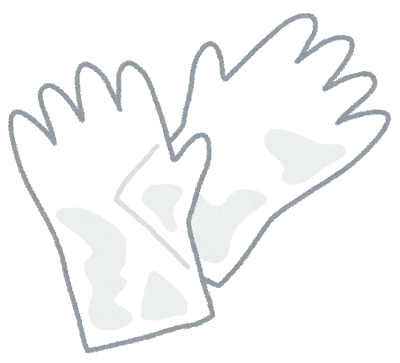 交換
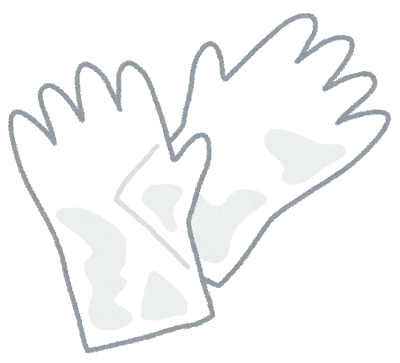 1枚
終了後は
手洗い
又は手指消毒
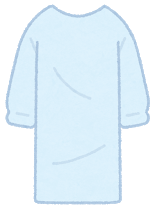 1枚
手袋だけ交換
※エアロゾルが発生する処置実施時はN95を装着しましょう。
[Speaker Notes: ナベ作成分]
入居者ケア順序
陽性者のケアをした後に、　　　　　　　陰性者の対応をする場合
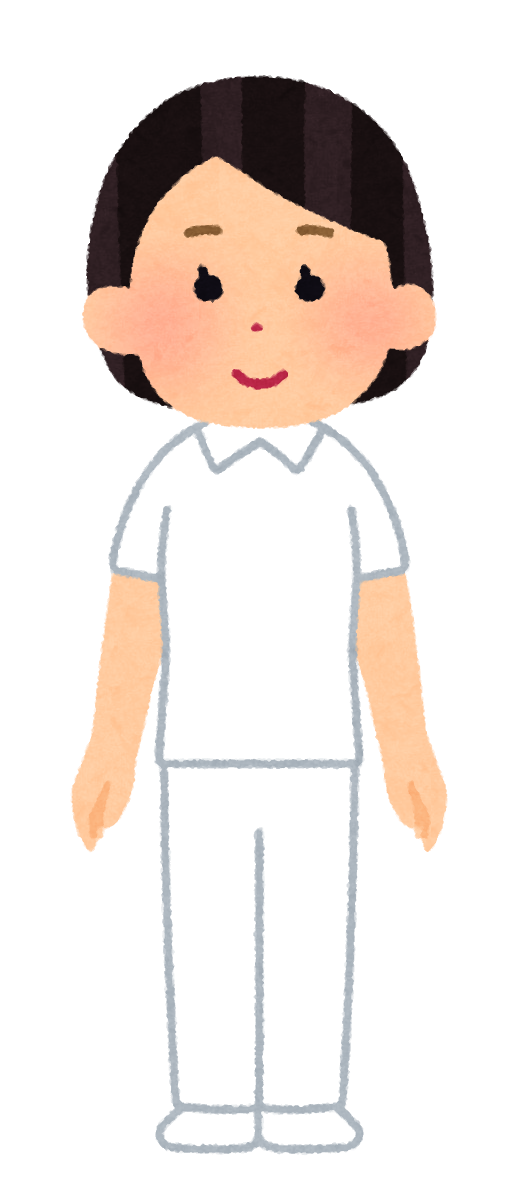 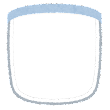 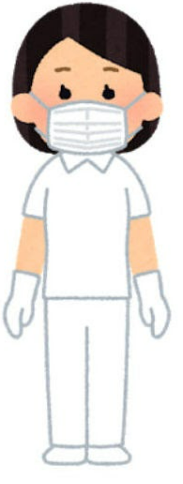 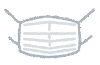 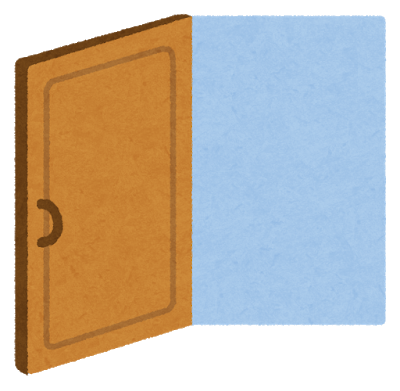 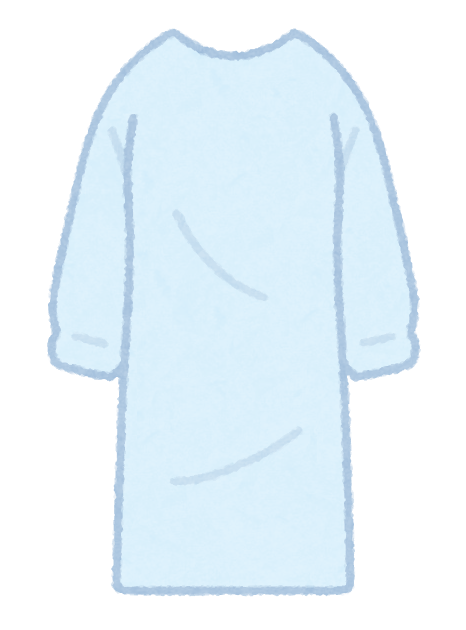 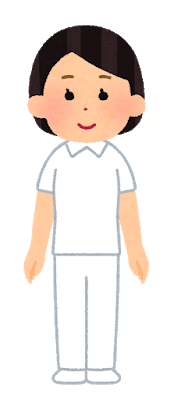 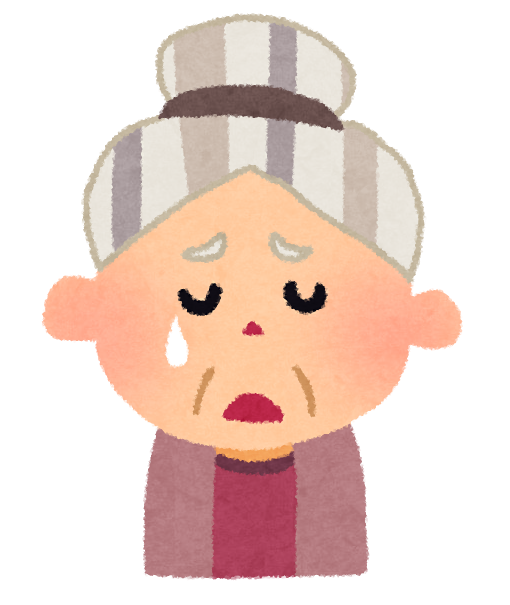 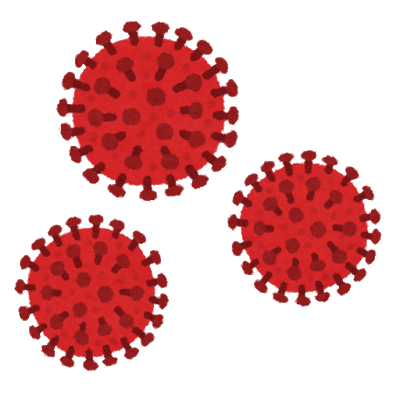 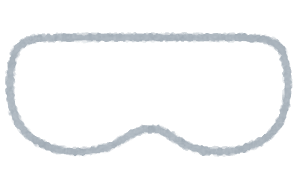 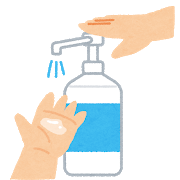 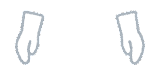 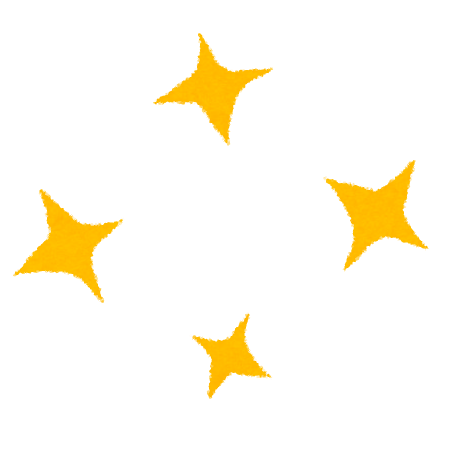 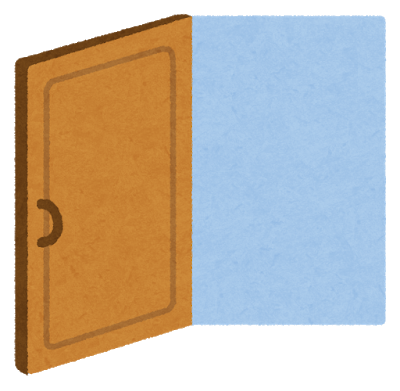 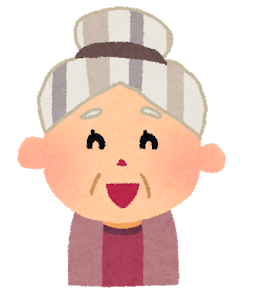 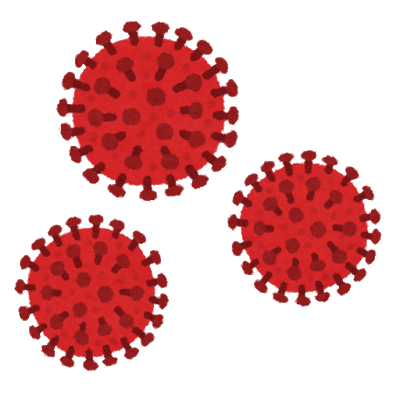 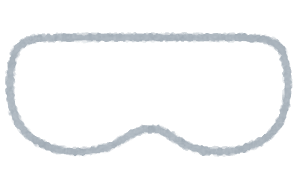 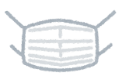 1枚ずつ
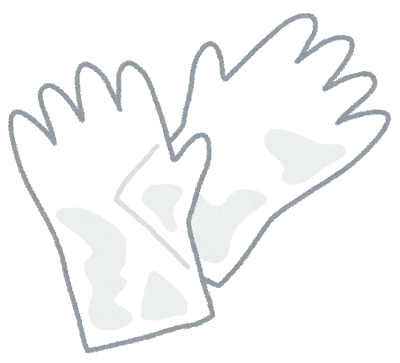 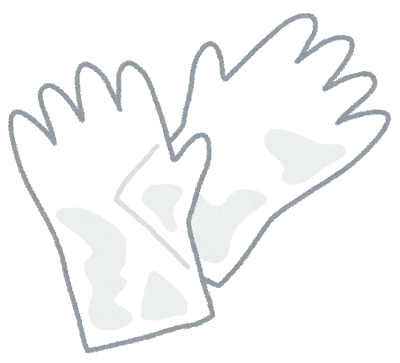 1枚
終了後は
手洗い
又は手指消毒
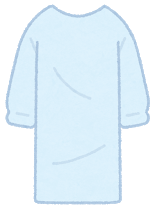 1枚
手袋・ガウン・マスクシールド交換
[Speaker Notes: ナベ作成分]
入居者ケア順序
陰性者の対応をした後に、　　　　　　　　別の陰性者の対応をする場合
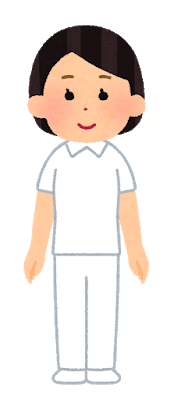 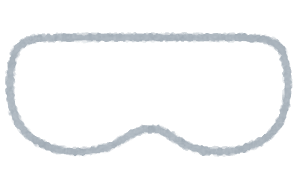 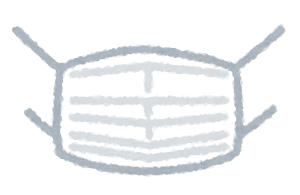 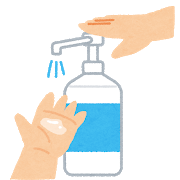 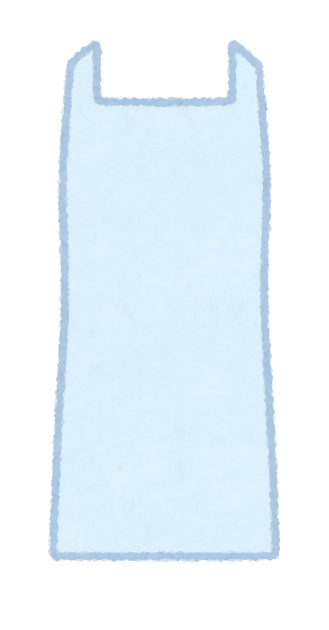 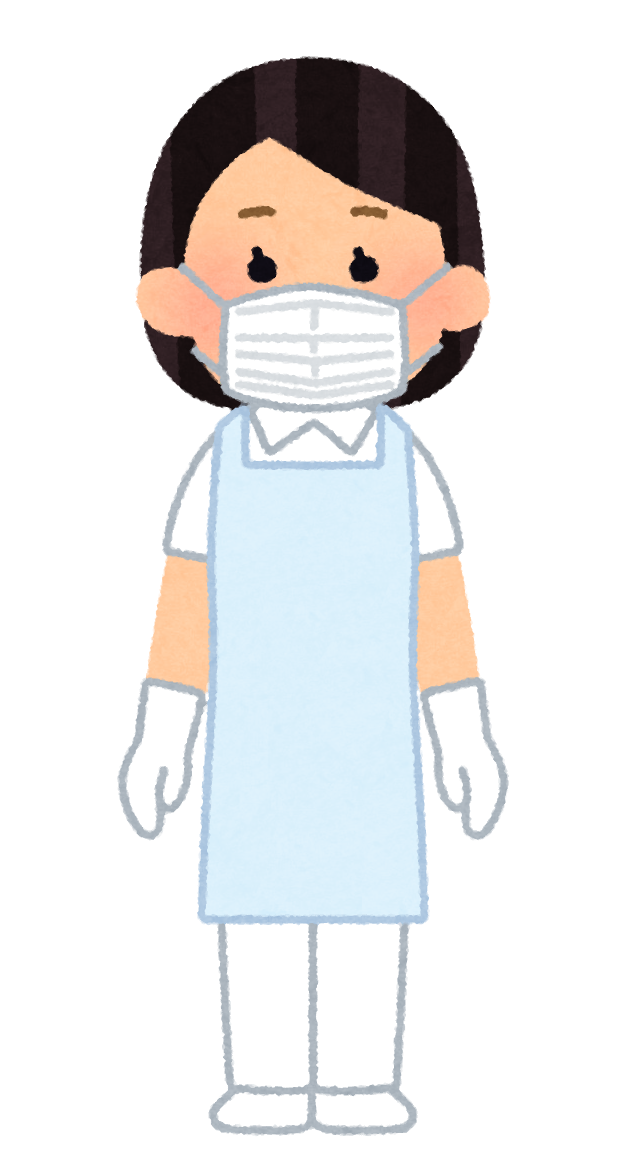 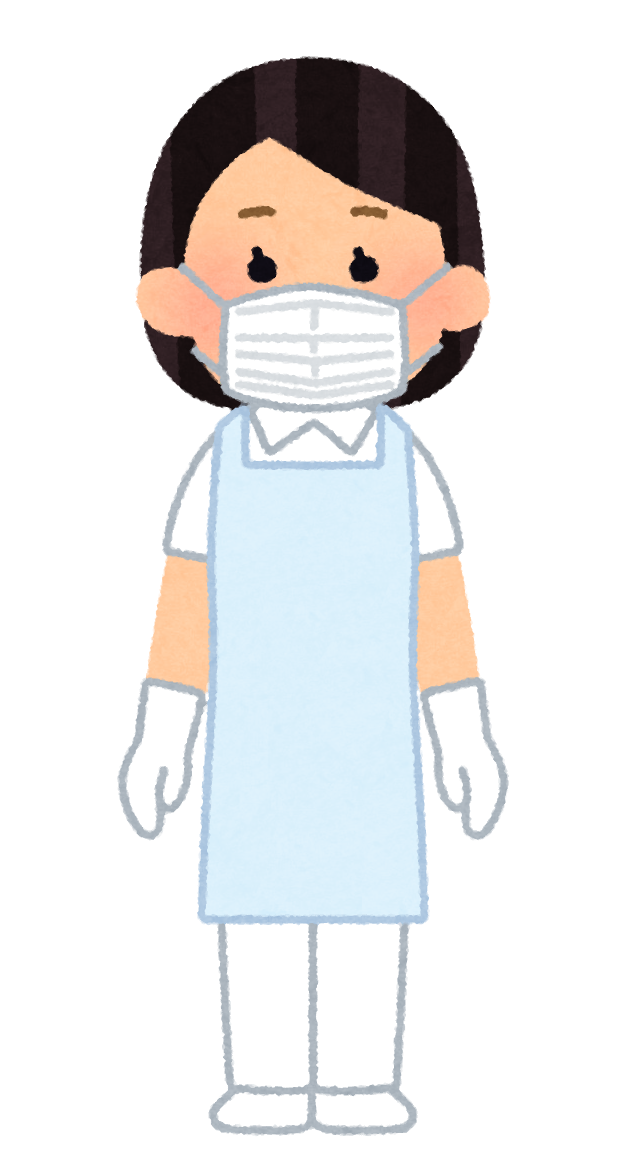 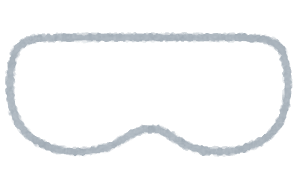 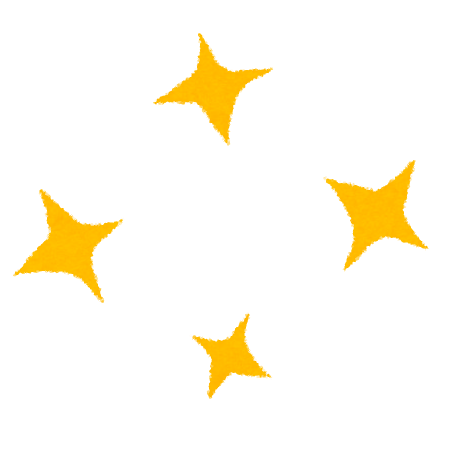 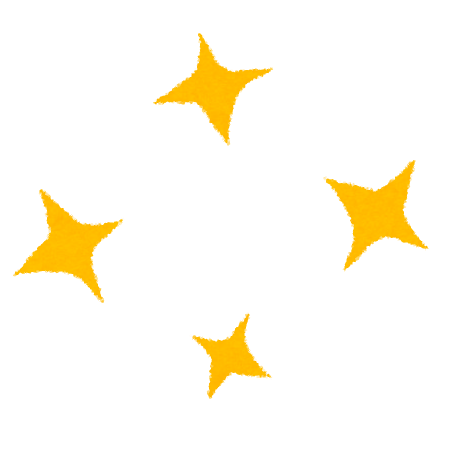 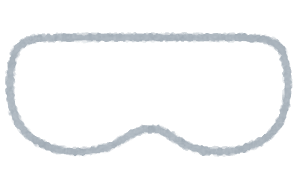 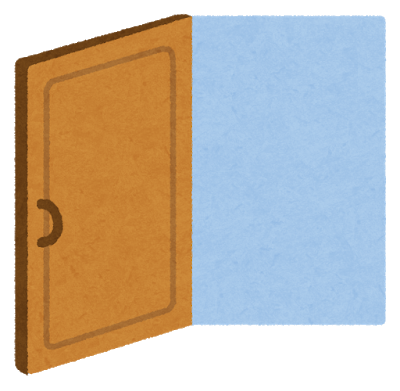 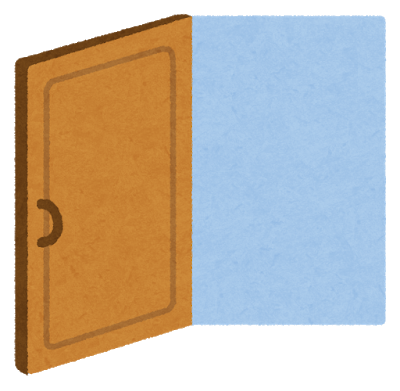 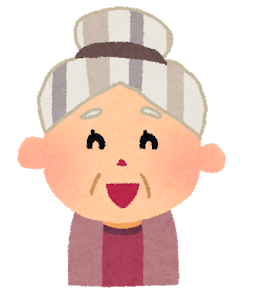 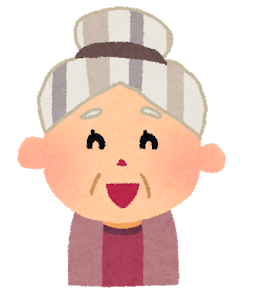 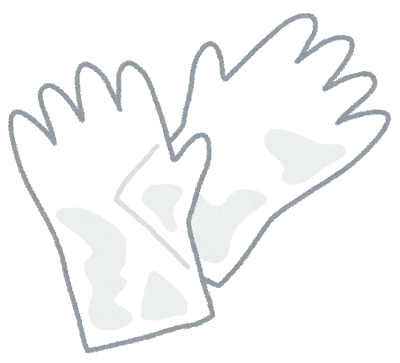 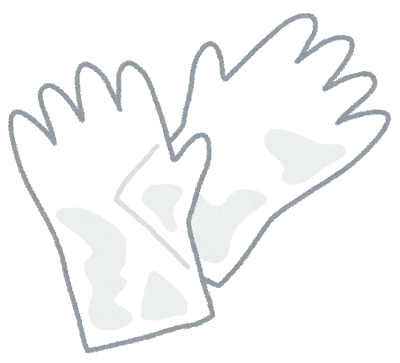 1枚
交換
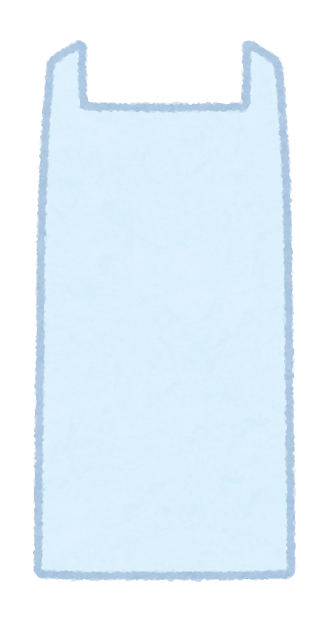 手袋だけ交換
※汚染状況でエプロン交換
（オムツ交換や陰部洗浄など）
1枚
終了後は
手洗い
又は手指消毒
[Speaker Notes: ナベ作成分]